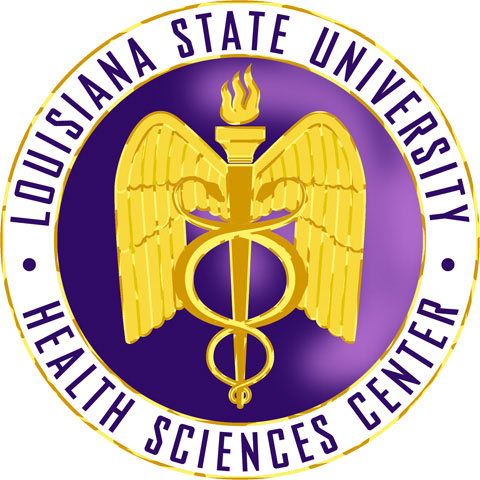 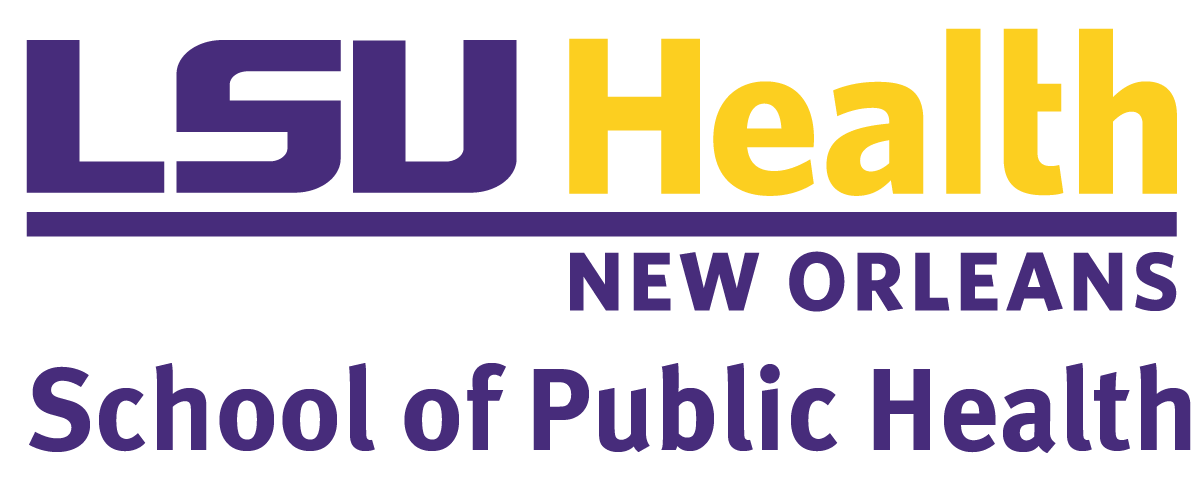 publichealth.lsuhsc.edu
Background
Background: 
People who identify as Black, Lesbian, Gay, Bisexual, Transgender, and Queer (LGBTQ+) face intersecting forms of prejudice and discrimination, which can negatively impact their well-being (Lai et al., 2020; American Progress, 2020). 
While research suggests a positive relationship between age and well-being among the LGBTQ+ population in general, this association has not been explicitly examined within the Black LGBTQ+ community (Camp 2020; American Progress, 2023).
Adaptive coping strategies are known to promote well-being (Reichstadt et al., 2007; Bartels et al., 2014), but their role in moderating the age-well-being relationship among Black LGBTQ+ individuals remains unexplored. 

Objectives: This study investigated the association between age and well-being in Black LGBTQ+ adults and whether adaptive coping moderated this relationship.
Age and Well-being: Multiple linear regression (MLR) suggested that there is a direct, positive association between subjective well-being and age (B=.207,p=<.001) and adaptive coping (B=.194,p=.001).
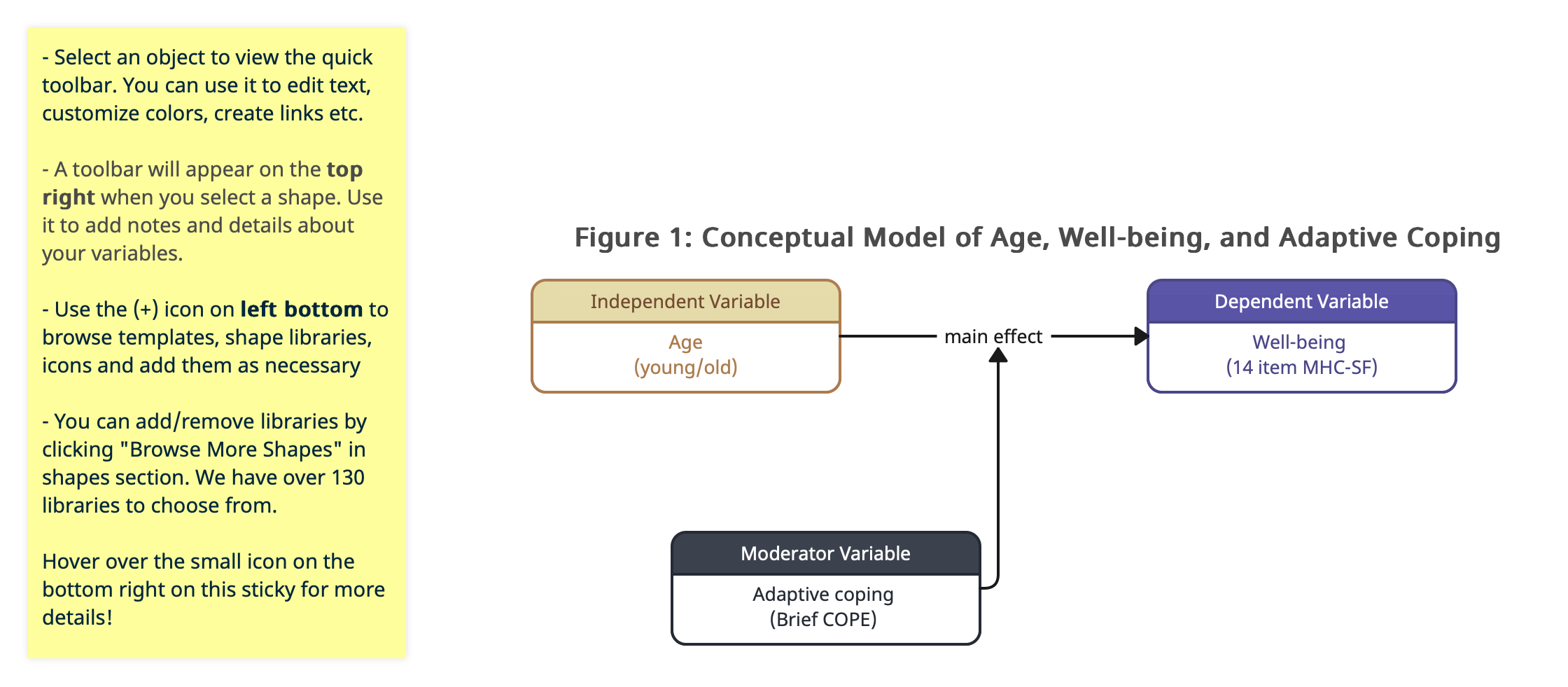 MLR moderation analysis: Adaptive coping did not moderate the relationship between age and subjective well-being (B=.093;p=.108). Income, education, and employment were not statistically significant.
Conclusions
Results
The findings reveal that older Black LGBTQ+ adults experienced greater subjective well-being than their younger counterparts. However, adaptive coping did not moderate the positive association between age and well-being in this population. These results highlight the importance of considering age-related factors contributing to enhanced well-being among Black LGBTQ+ individuals.
Methods
Analytical sample of 317 Black LGBTQ adults aged 18-64 years (M = 27.00)​
Data from a US online survey on belongingness, minority stress, and well-being​

Measures
Measured age by survey question asking participants to enter age number
Measured adaptive coping using the Brief COPE adaptive coping subscale (α=.813)​
Measured subjective well-being (SWB) using the 14-item Mental Health Continuum - Short Form (α=.893)​
Covariates included income, education, employment​
Income recoded into a binary variable (0= 54,999 or less;1=55,000 or more)
Education recoded into a binary variable (0=High School/GED;1=Some College or Trade School/College Diploma)
Employment recoded into a binary variable (0=unemployed 1= employed)

Statistical Analyses: T-test and Multiple Linear Regression (MLR)
Recommendations
Future research should explore potential moderators/mediators across subgroups within the Black LGBTQ+ community. Strengths-based, culturally responsive practices supporting lifelong well-being are crucial. Public health professionals could create programs that specifically address the unique challenges faced by people who are  Black and LGBTQ+ as they age, such as discrimination, social isolation, and lack of access to affirming care.
Younger vs. Older Adults: 
The T-test reveals that, on average, older adults (m=57.65) reported greater subjective well-being than younger adults (m=52.44). 
Younger adults reported a lower well-being average compared to the sample average. 
Older adults reported a higher well-being average compared to the sample average.
References
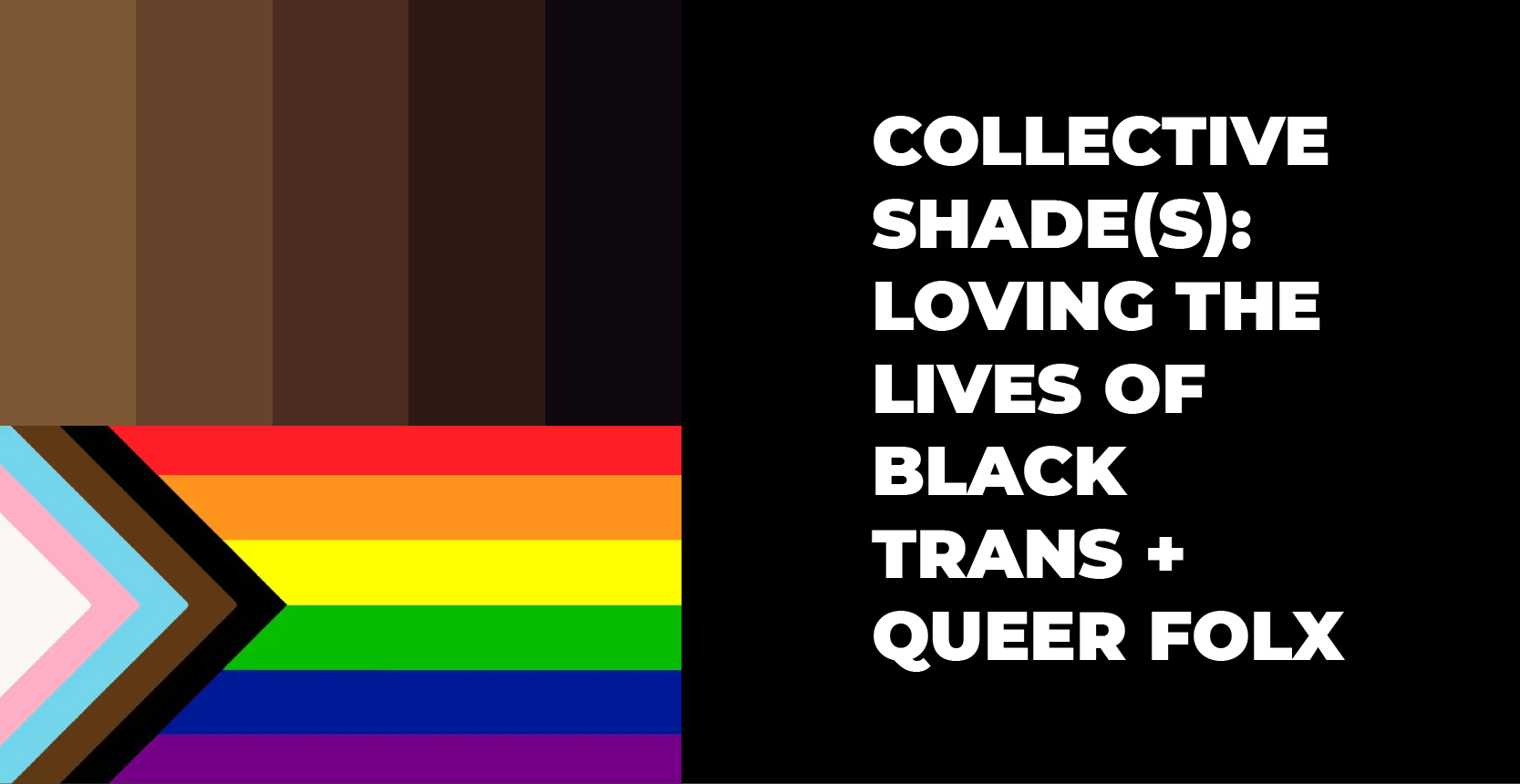 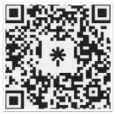 Scan for references and contact information!​
mtate6@lsuhsc.edu